Garfield 
O'Connell
Phone: (890) 123-4567
Email: my@email.com
Linkedin: Linkedin.com/
Address: 14303 Gibson Overpass,
Labadieton,South Carolina
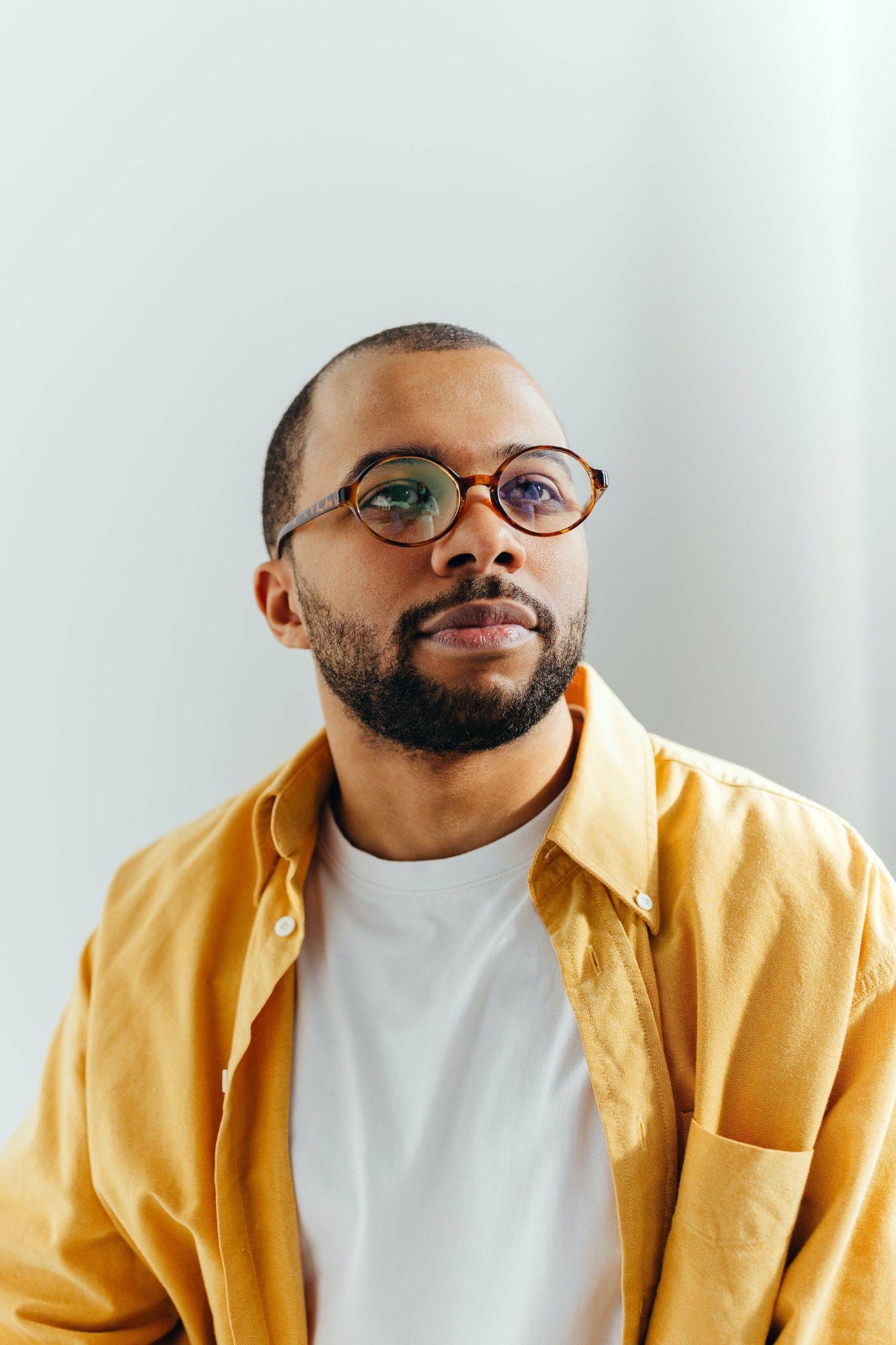 P H Y S I C I A N  A S S I S T A N T
WORK EXPERIENCE
SUMMARY
EDUCATION
Duis id metus turpis. Aliquam vitae tempor nibh. Morbi ultrices lacus non tellus efficitur sodales. Duis vulputate sapien sed efficitur eleifend. Sed luctus eget elit vel dignissim. Praesent pharetra, urna eget fringilla volutpat, lorem diam tincidunt urna, at mattis ligula dui ac tellus.
MS in Physician Assistant Studies
University of South Carolina 
Completion - 2023

BS in Health Sciences: Professional Development & Advanced Patient Care
Gutmann Junctions College, Franklin MA
Graduation - 2021
Orthopedic Surgery Physician Assistant
Mann and Williamson Hill Hospital, 90735 Gutmann Junctions 

Key Qualifications and Responsibilities
    •   Maecenas et nisl sed dui sollicitudin blandit et in nisi. Morbi blandit feugiat dictum. Duis ac justo leo. 
    •   Etiam aliquam porta nisl, sed posuere nisi rutrum eget. Duis vel ante ultrices, mattis diam vel, sagittis sem. 
    •   Nullam eget ipsum ante. Cras tincidunt leo ut libero tristique, nec sodales ante luctus. Mauris a ante sit amet nunc venenatis molestie.
    •   Fusce id efficitur eros. Nullam fermentum enim non urna posuere porta.
Oncology Physician Assistant
North Colinstad Hill Hospital, 33176 Kozey Mountains

Key Qualifications and Responsibilities
    •   Fusce ultricies efficitur elit. Nunc vulputate eleifend lectus, sollicitudin ultricies urna fringilla in. Praesent rhoncus id nulla quis consectetur. Nulla laoreet dui et pulvinar laoreet.
    •   Nulla vitae felis nisi. Vivamus malesuada, orci in varius posuere, libero diam dictum mi, vitae vestibulum arcu ligula vitae nisi. 
    •   Sed sit amet turpis hendrerit, aliquam nibh vel, rhoncus dui. Mauris vel felis non ligula finibus consectetur. Mauris convallis nec ipsum a varius.
    •   Nullam interdum consectetur tortor in condimentum. Praesent tristique erat sit amet tristique pretium. Nulla eget auctor augue.
7/2024 -
Present
5/2023 -
5/2024
Garfield 
O'Connell
Phone: (890) 123-4567
Email: my@email.com
Linkedin: Linkedin.com/
Address: 14303 Gibson Overpass,
Labadieton,South Carolina
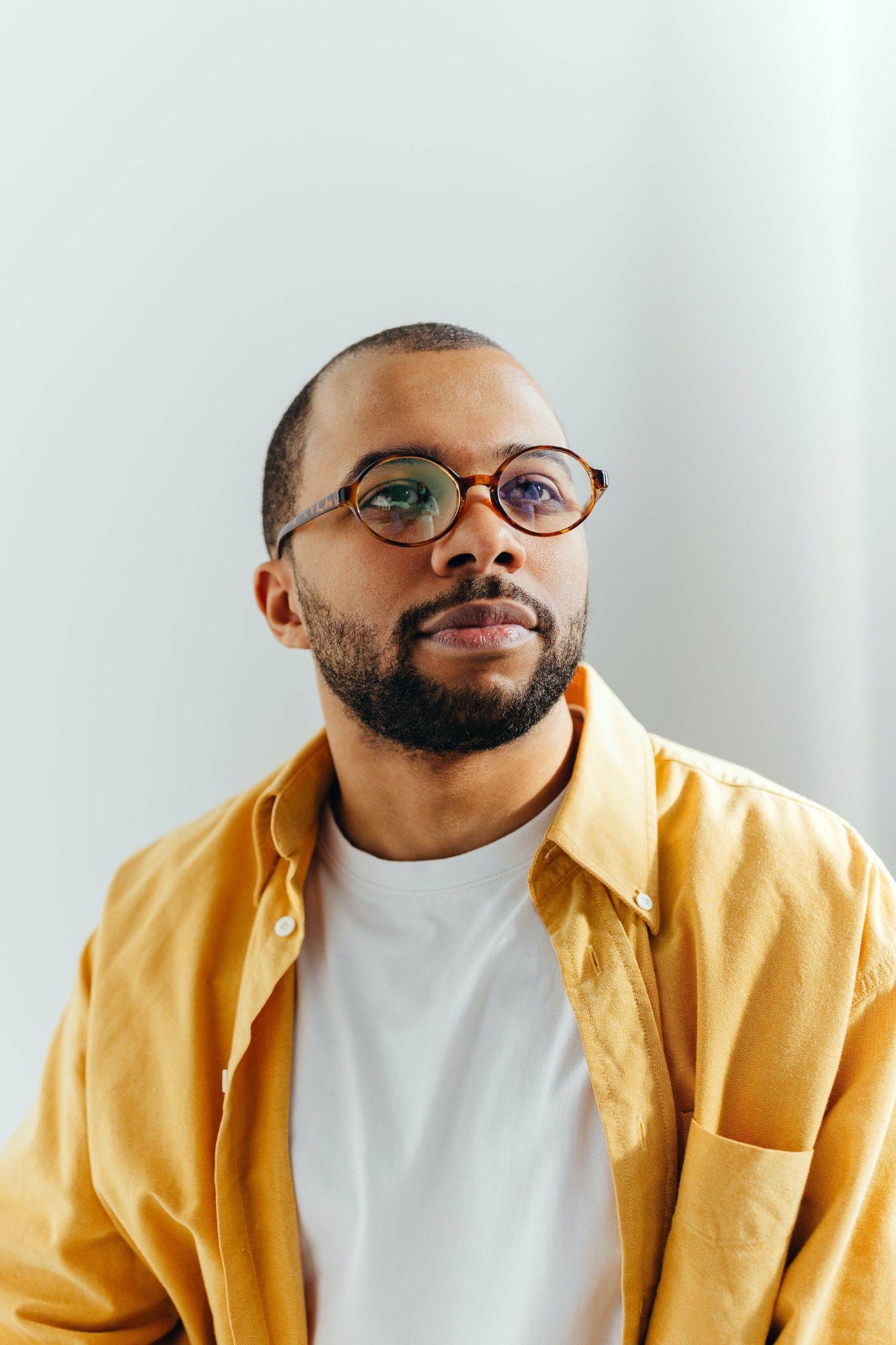 P H Y S I C I A N  A S S I S T A N T
CORE COMPETENCIES
CERTIFICATIONS
AWARDS
MEMBERSHIPS
LANGUAGES
mEDICAL sKILLS
•   Epidemiology - et nisl sed dui sollicitudin blandit et in nisi. Morbi blandit feugiat dictum. Duis ac justo leo. 
    •   Advanced Nutrition in Clinical Practice - sed posuere nisi rutrum eget. Duis vel ante ultrices, mattis diam vel, sagittis sem. 
    •   Ultrasound - cras tincidunt leo ut libero tristique, nec sodales ante luctus. Mauris a ante sit amet nunc venenatis molestie.
    •   Hematologic Disorders - nullam fermentum enim non urna posuere porta.
    •   Neurofeedback - sit amet cursus faucibus. Donec neque enim, faucibus at faucibus eget, congue non nunc. Duis et tempor quam.
•   Prescribe Medicine
    •   Conduct Diagnostic Research
    •   Evaluate and Examine Patients
    •   Provide Patient Care
    •   Collaborate with Physicians
•   NCCPA Certificate of Added Qualifications (CAQ) — Nullam interdum consectetur tortor in condimentum.
    •   NCCPA Certificate of Added Qualifications (CAQ) — Praesent tristique erat sit 
amet tristique pretium.
    •   NCCPA Certificate of Added Qualifications (CAQ) — Donec sagittis, metus sit 
amet maximus pretium, metus sem ullamcorper felis, sed bibendum libero orci sed orci.
•   2023 AAPA/PAEA Nam semper eu diam vel tempus.
    •   2022 Donec neque enim, faucibus at faucibus eget, congue non nunc.
•   North Colinstad Academy of Physician Assistants (AAPA)
•   English: native speaker
    •   Spanish (Latin American): Professional Working Proficiency
    •   French: Limited Working Proficiency
Garfield 
O'Connell
Phone: (890) 123-4567
Email: my@email.com
Linkedin: Linkedin.com/
Address: 14303 Gibson Overpass,
Labadieton,South Carolina
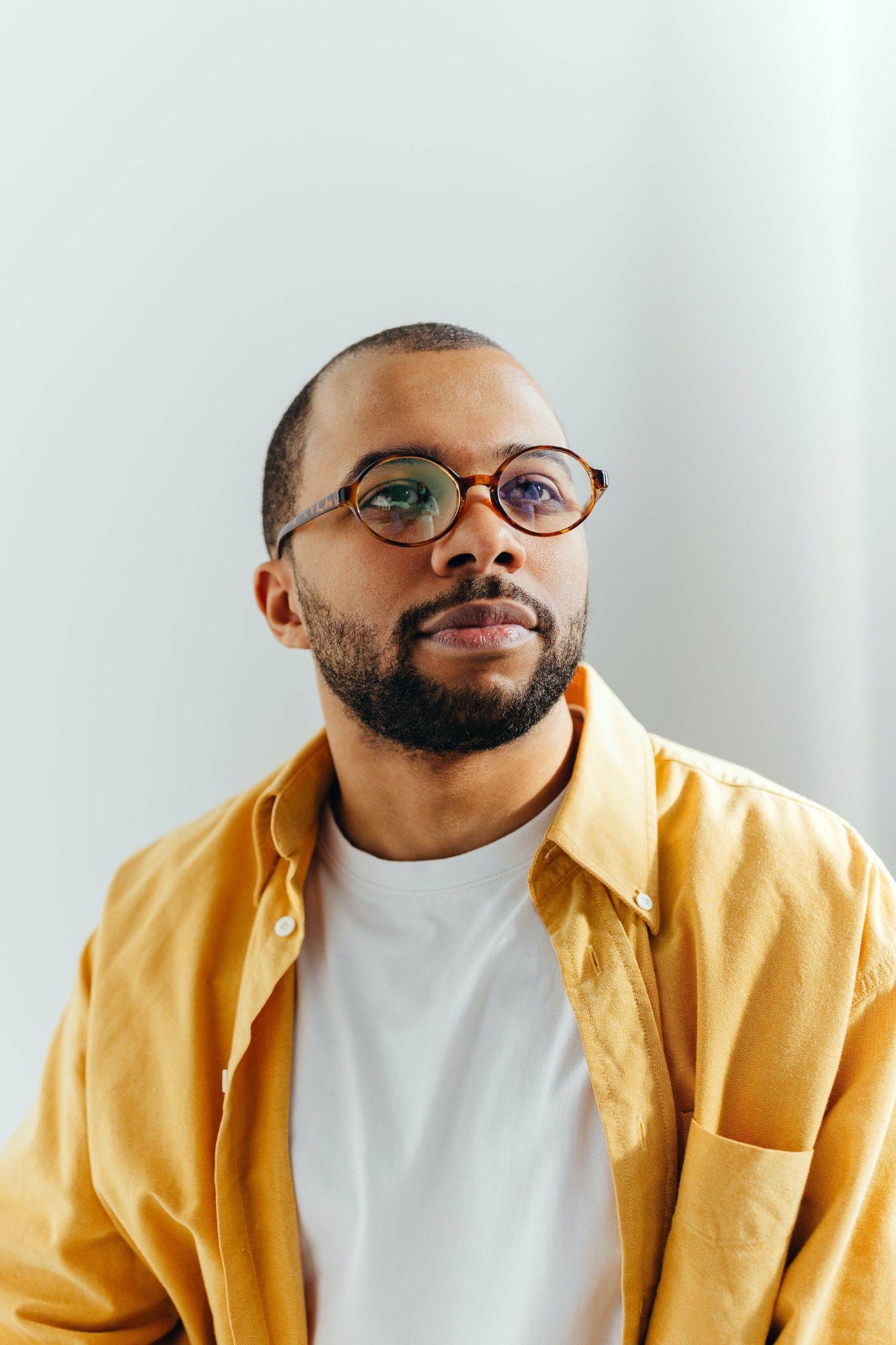 P H Y S I C I A N  A S S I S T A N T
COVER LETTER
March 2025
Stanton Dicki
Hiring  Manager
North Colinstad Hill Hospital
Dear Katherine Schimmel
Ut fringilla blandit pharetra. Vestibulum finibus lobortis libero in aliquet. Etiam ut volutpat sapien, et gravida libero. Aliquam erat volutpat. Morbi volutpat feugiat ligula, at pharetra orci iaculis et. Sed laoreet eget eros quis condimentum. Nulla vitae nulla egestas ligula lobortis convallis.

Sed blandit, risus a ullamcorper ullamcorper, risus velit accumsan tortor, non pellentesque dolor risus at augue. Nulla dictum nulla a laoreet posuere. Nulla eget fringilla urna. Integer ut metus tempor, vulputate ligula quis, efficitur ipsum. Morbi eu mauris sit amet elit tempor mollis. Pellentesque sit amet nunc sed orci facilisis suscipit. Nam in lorem neque. Ut quis ornare lorem, sed gravida ante. Nunc id eleifend lacus. Ut ut consequat dui.

Sed ultrices risus et mi vulputate pellentesque. Nam congue nibh ac sem accumsan, eget pulvinar sem ornare. Quisque mollis auctor metus, eget scelerisque tellus lobortis eu. Aliquam sit amet purus ligula. Proin mattis molestie elit, ut bibendum dui scelerisque a. Nulla eu mollis lectus. Phasellus lorem tellus, tempus sed mattis vitae, dictum ut sapien. Phasellus in metus dolor. Duis ullamcorper massa congue nunc venenatis posuere. Nam nisi ligula, vulputate sit amet risus ac, mattis condimentum odio. In sit amet tincidunt libero.

Sed lacus magna, malesuada et consectetur vel, tempor a justo. Aliquam id justo maximus, aliquet arcu quis, convallis arcu. Phasellus dignissim lacus nunc, vitae mollis tellus vehicula sit amet. Aliquam vel augue non leo tempus porttitor. Etiam ante dui, volutpat ut ex at, ultrices imperdiet mauris. Integer a euismod turpis, non dictum felis. Integer lacinia, felis eu porttitor bibendum, risus ligula laoreet ante.
Thank you for your consideration.
Yours Sincerely,
Garfield O'Connell
Garfield 
O'Connell
Phone: (890) 123-4567
Email: my@email.com
Linkedin: Linkedin.com/
Address: 14303 Gibson Overpass,
Labadieton,South Carolina
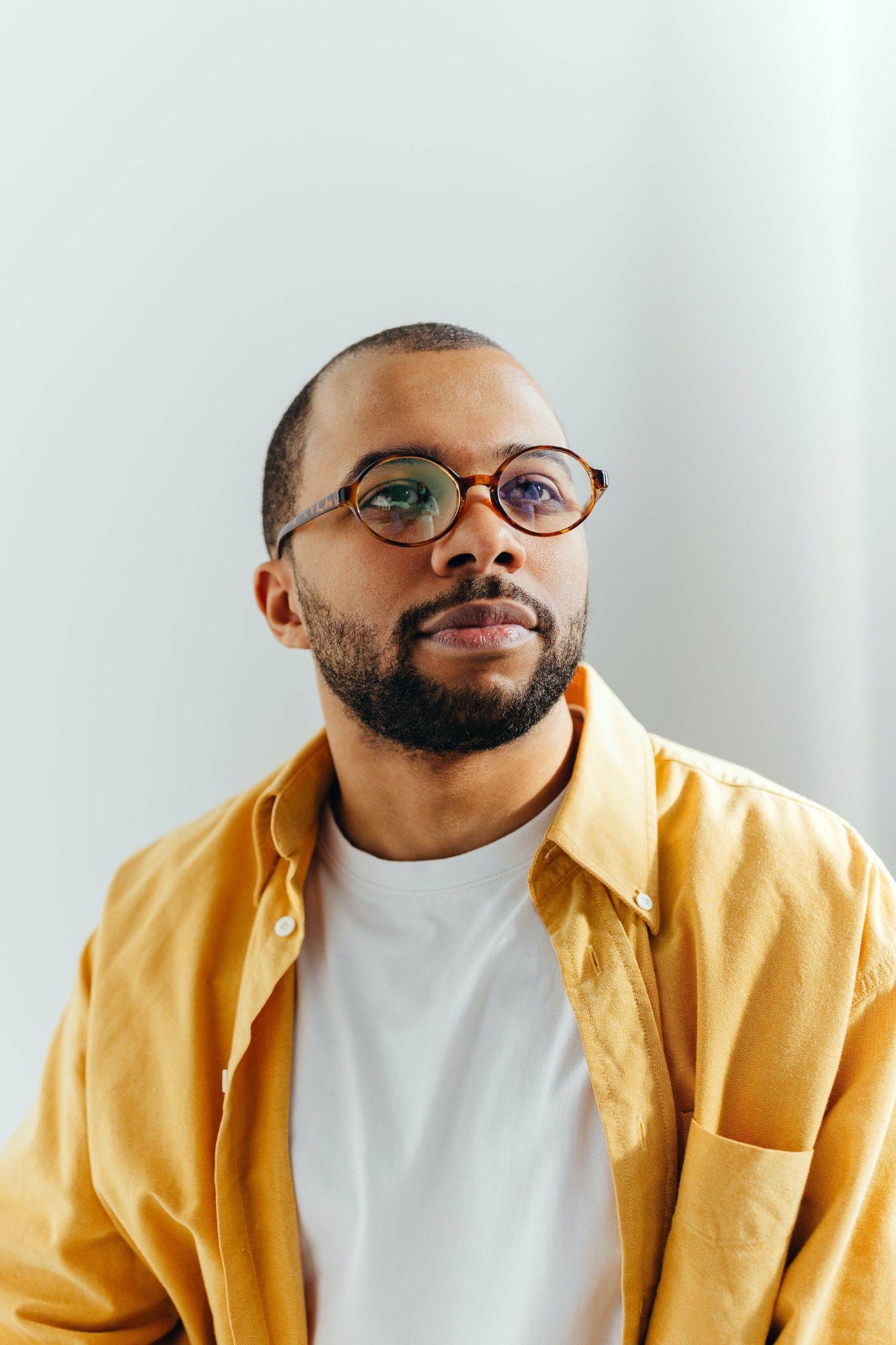 P H Y S I C I A N  A S S I S T A N T
REFERENCES
Priscilla Doyle
University of South Carolina
Associate Professor
1-999-000-1111
Reference@mail.com
Amiya Reinger
Williamson Hill Hospital
Pediatrician
1-999-000-1111
Reference@mail.com
Otho Green
Williamson Hill Hospital
Pediatrician
1-000-111-2222
Reference@mail.com
Martin Shields
University of South Carolina
Associate Professor
1-000-111-2222
Reference@mail.com
Gilbert Abbott
University of South Carolina
Associate Professor
1-333-444-5555
Reference@mail.com
Sherman Walker
Williamson Hill Hospital
Pediatrician
1-666-777-8888
Reference@mail.com
Brandon Bosco
Williamson Hill Hospital
Pediatrician
1-333-444-5555
Reference@mail.com
Brice Herzog
University of South Carolina
Associate Professor
1-666-777-8888
Reference@mail.com